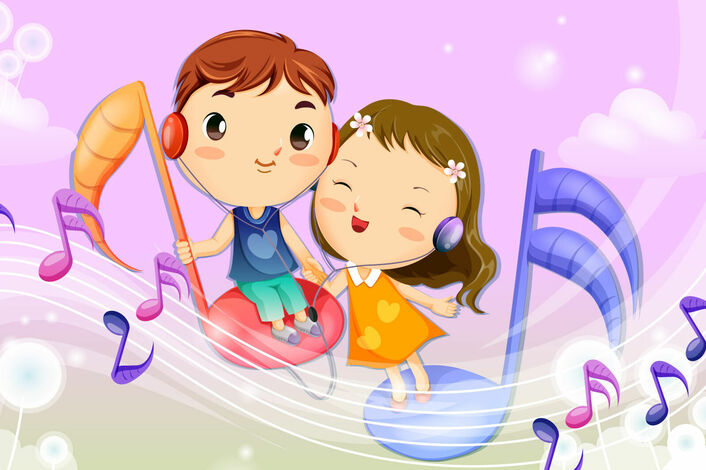 Мультимедийное музыкально - дидактическое пособие интерактивная музыкально – дидактическая игра для детей 6-7 лет«Угадай инструмент и профессию музыканта»
Подготовила  музыкальный руководитель высшей категории МБДОУ «Детский сад №455» г.о Самара
Клокова Е.С»
Цель:. Закрепление знаний дошкольников о музыкальных инструментах  и профессиях музыкантов.Задачи:   Развитие темброго слуха и зрительной памяти  (слышать , запоминать и различать  звучание , название и внешний вид музыкальных инструментов);Расширение кругозора и словарного запас по данной теме. Ход игровых действий: Детям предлагается послушать звучание одного инструмента  и  выбрать нужный  из трех предложенных. На первом слайде представлены три струнных инструмента (скрипка, балалайка, арфа) .Если ребенок угадывает, то слышатся аплодисменты и  появляется слайд с  изображением музыканта, играющего на инструменте( на скрипке ) . Музыкальный руководитель рассказывает  как называют музыканта .играющего на скрипке  - скрипач. Дальше на следующих слайдах по тому же алгоритму  появятся барабанщик, трубач, пианист. На 12 слайде детям будет предложено определить и выбрать, по музыкальному фрагменту, звучание оркестра и назвать профессию музыканта, который управляет оркестром ( дирижёр) Последний слайд закрепляет знания полученные в игре.
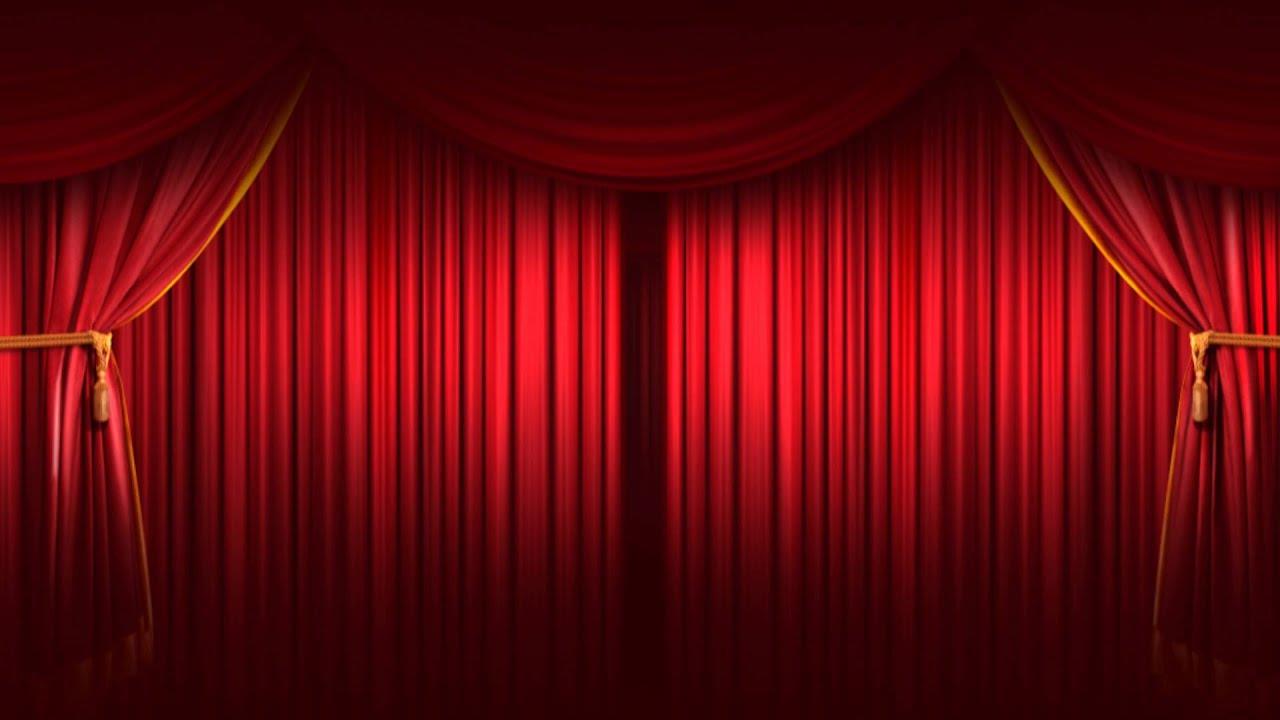 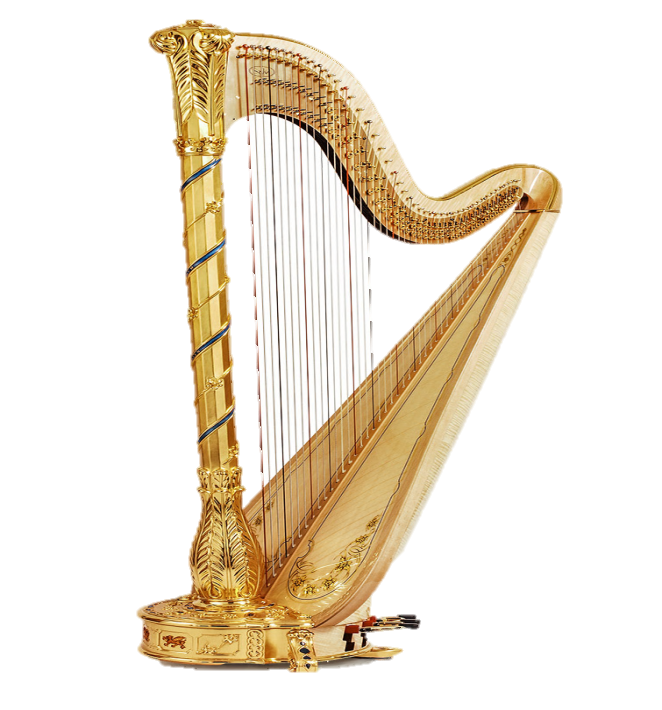 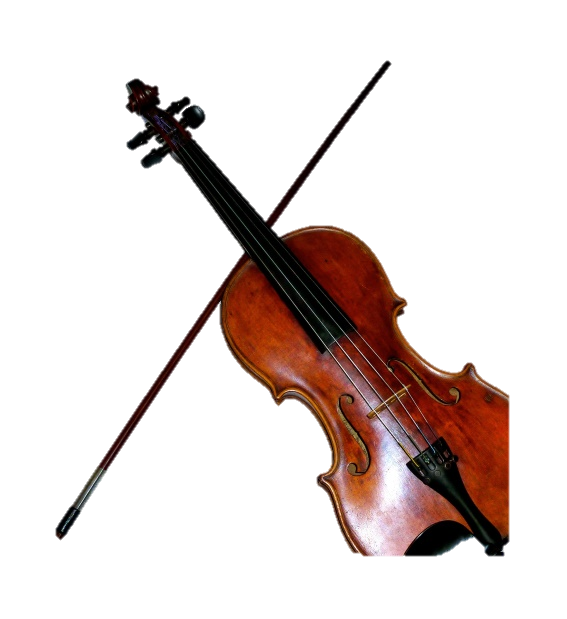 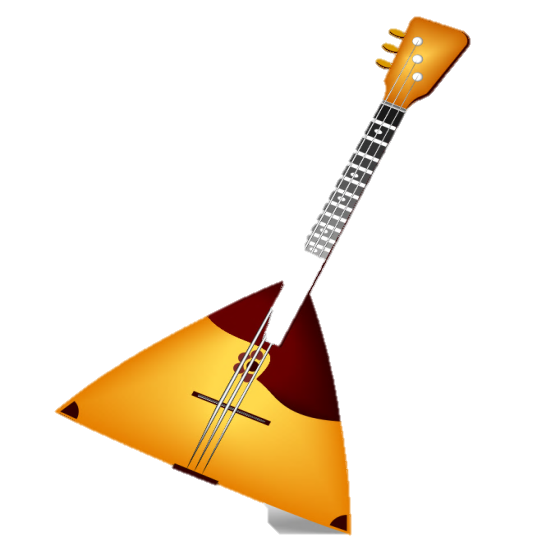 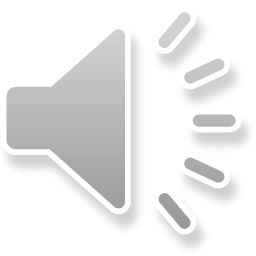 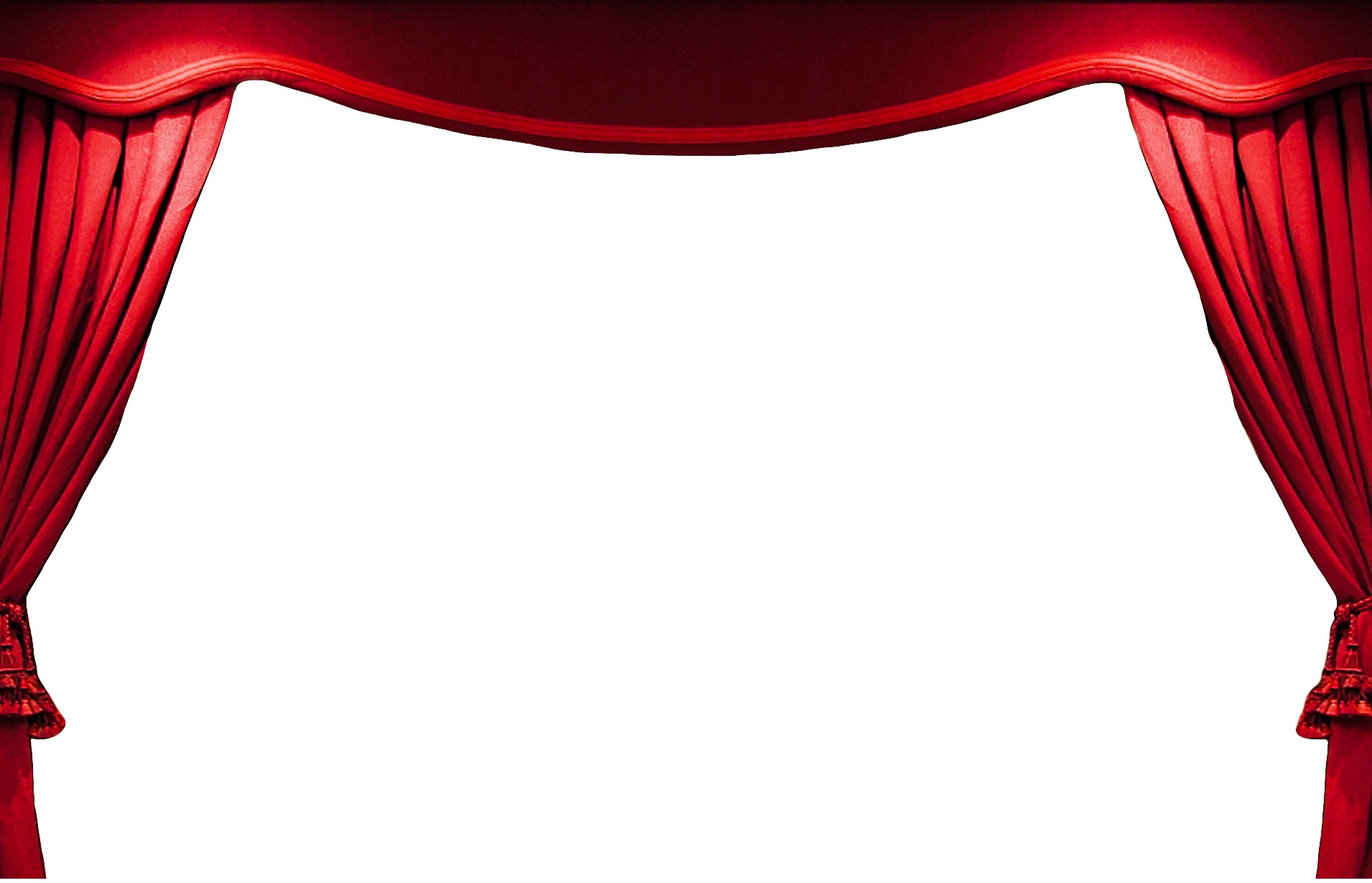 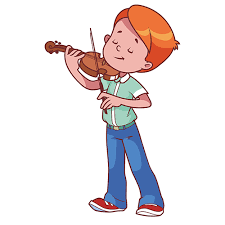 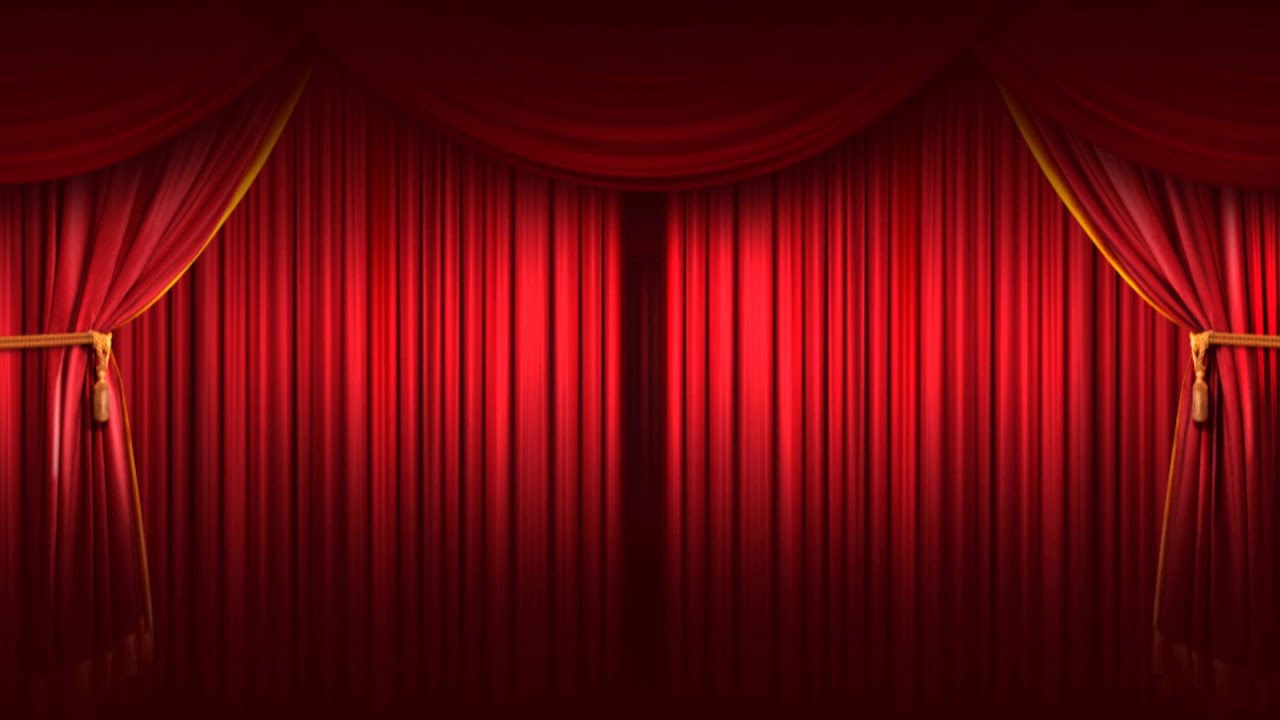 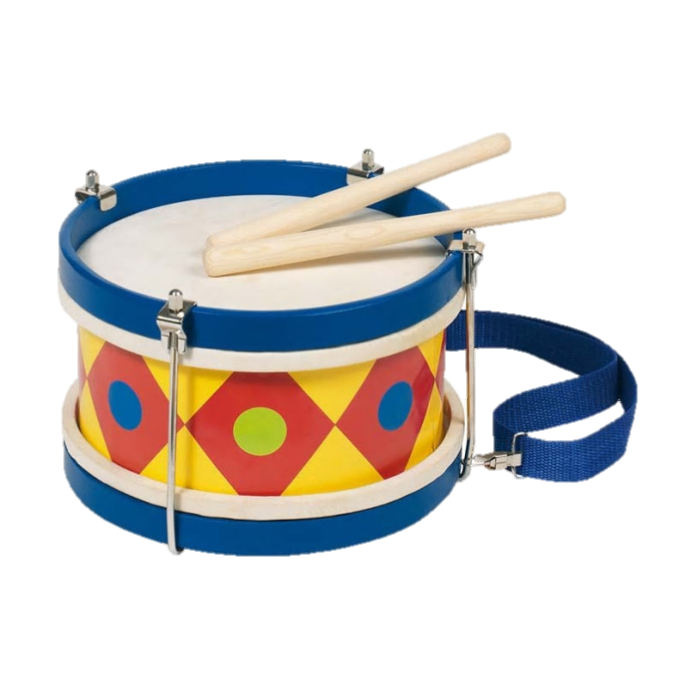 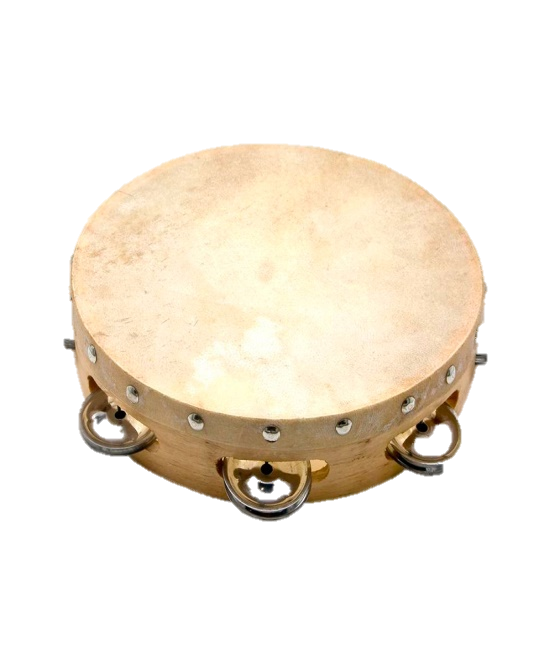 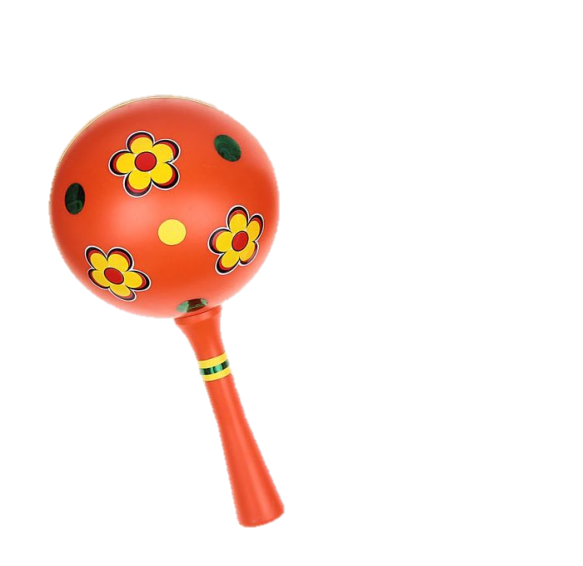 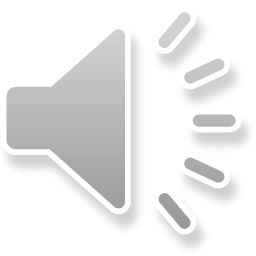 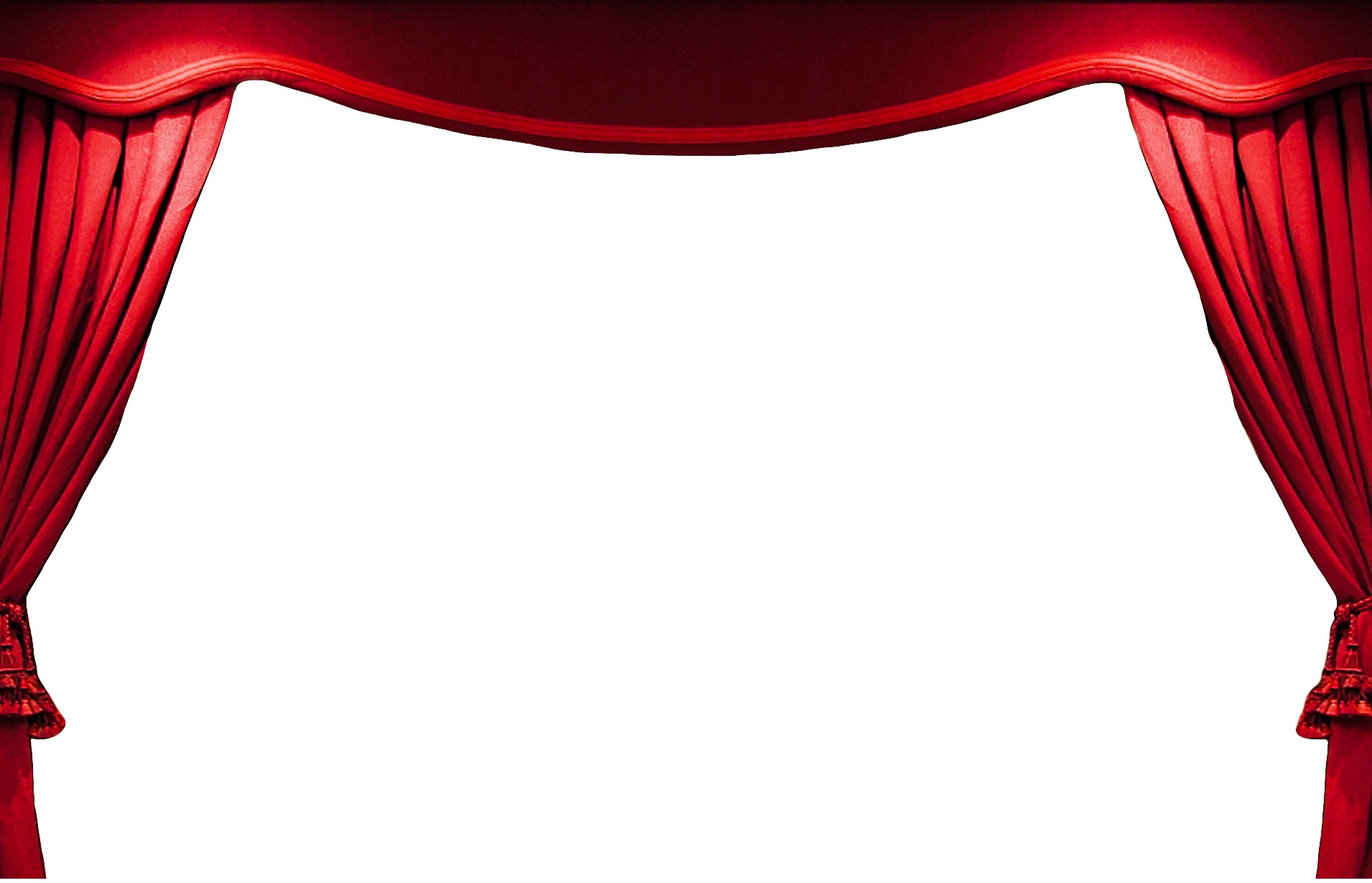 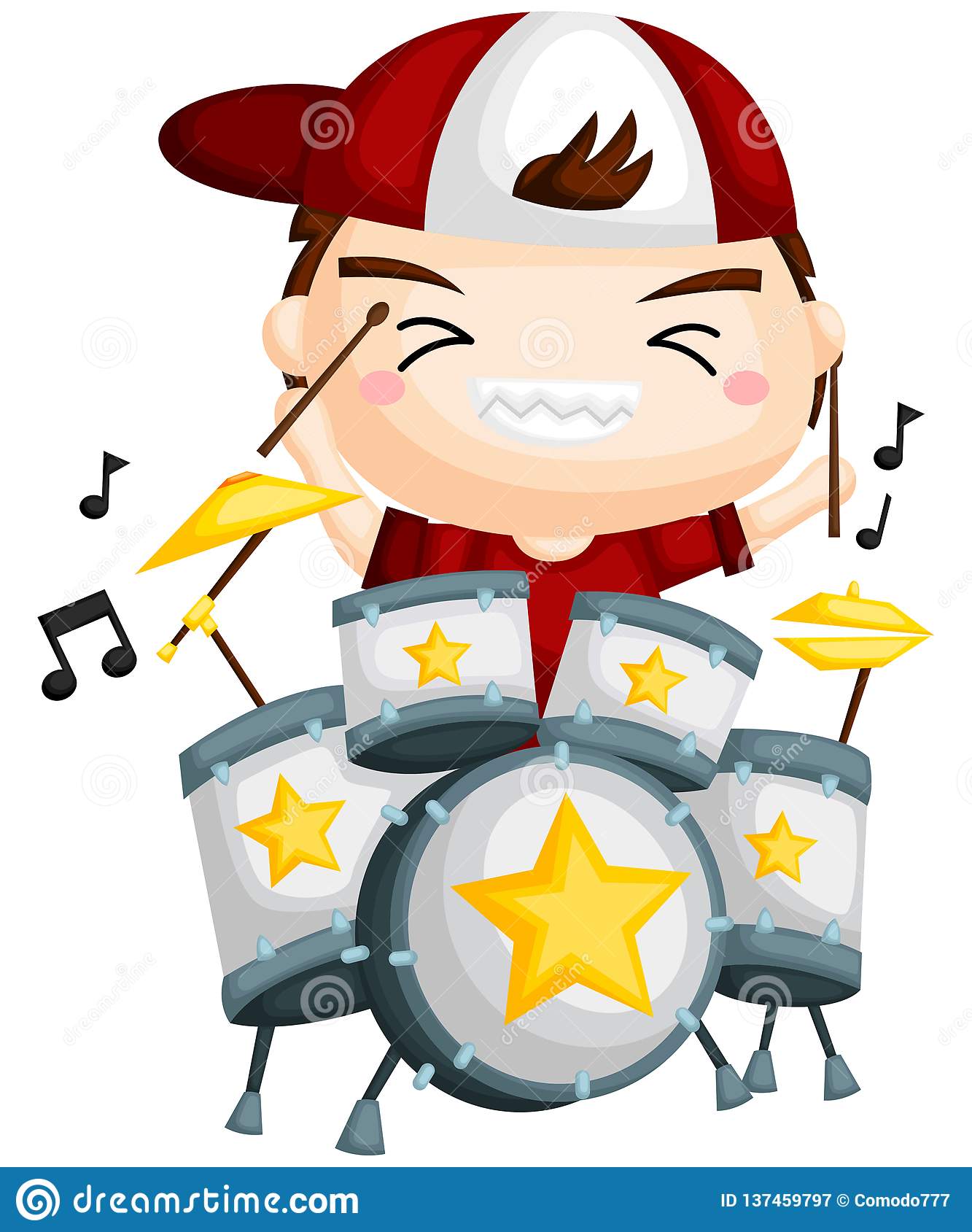 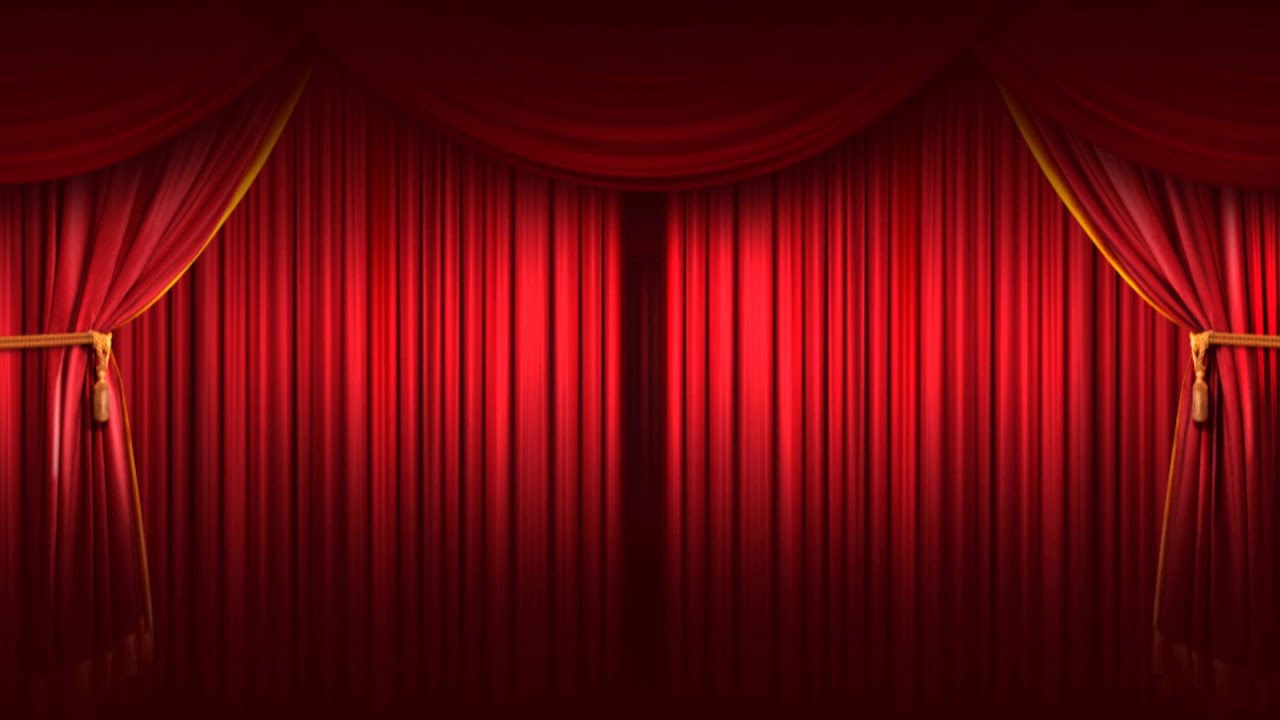 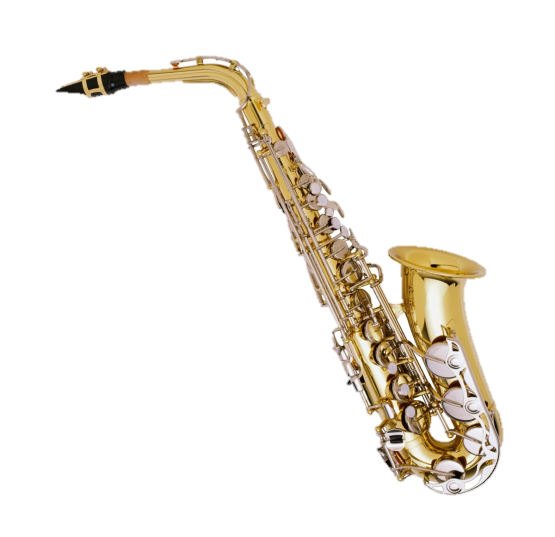 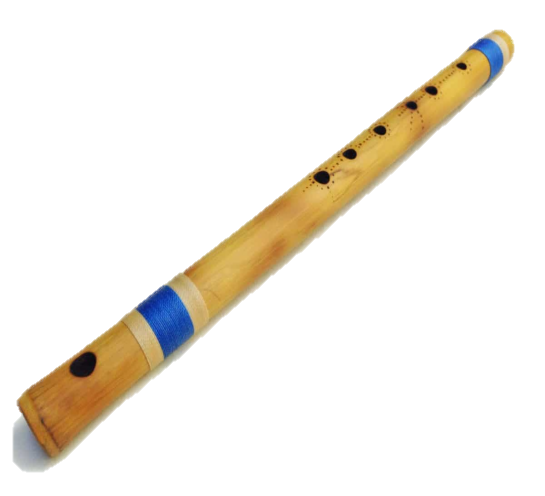 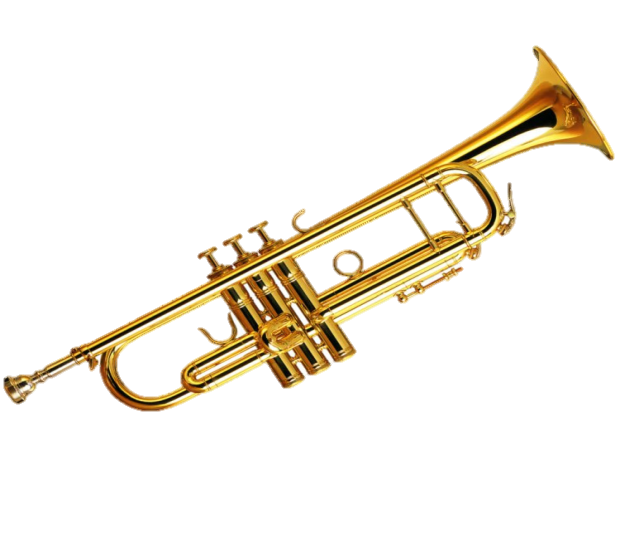 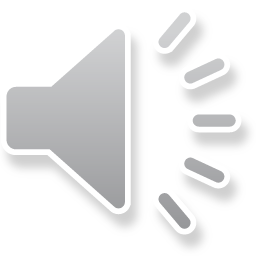 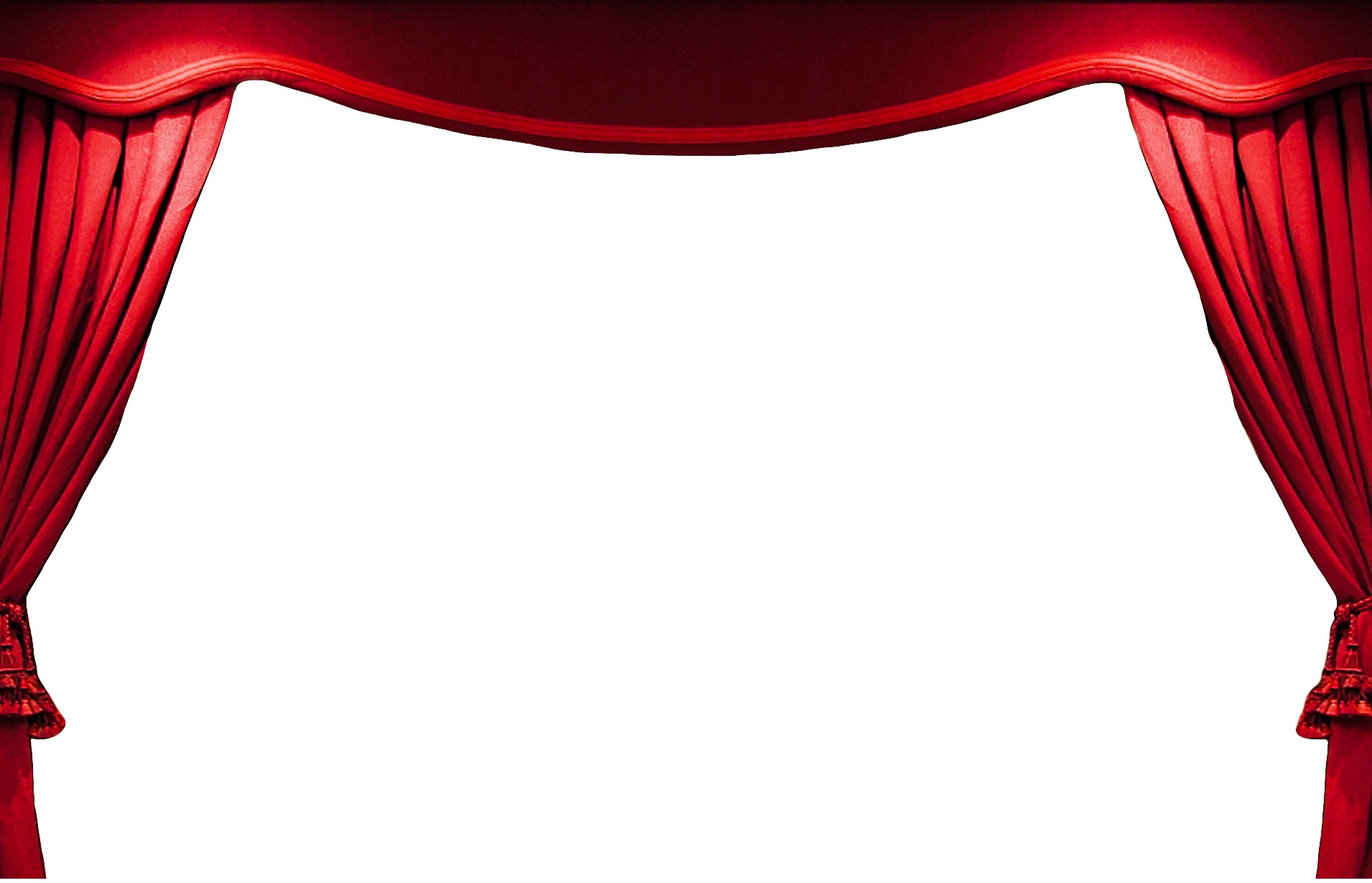 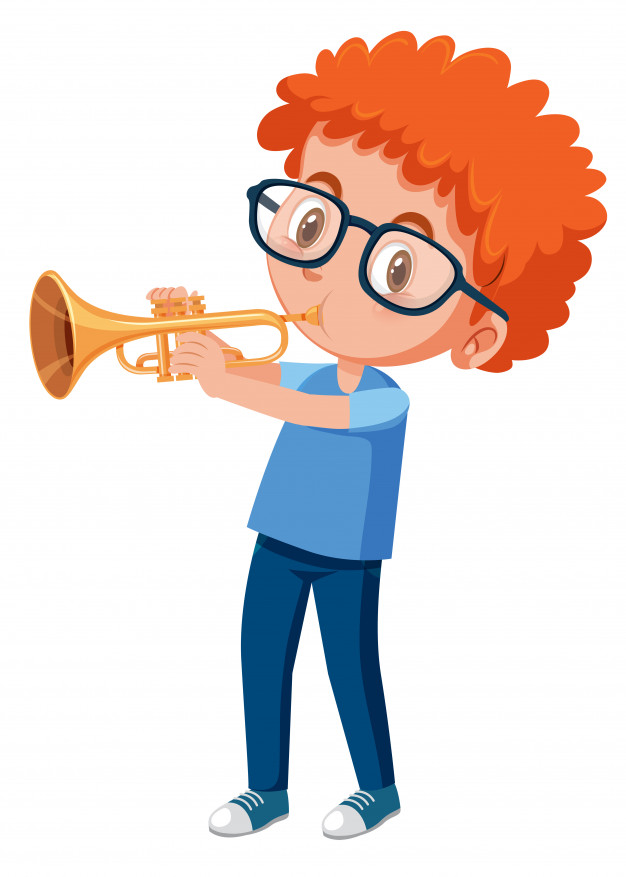 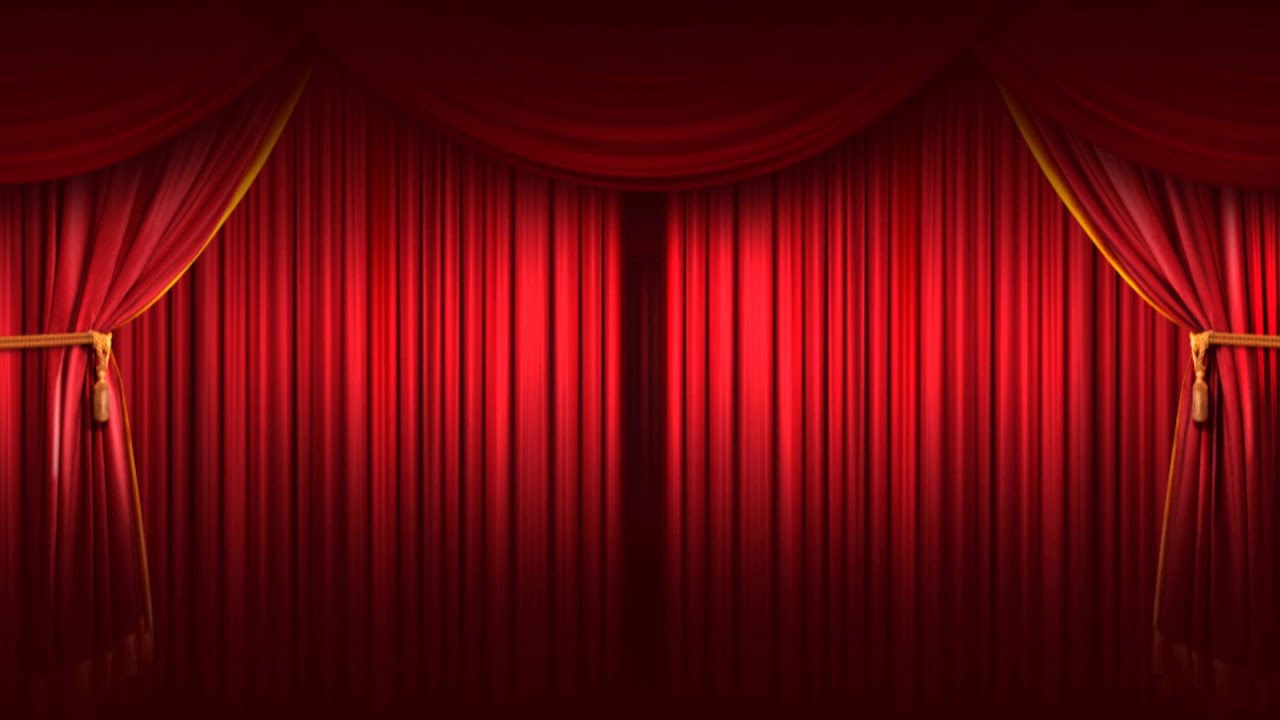 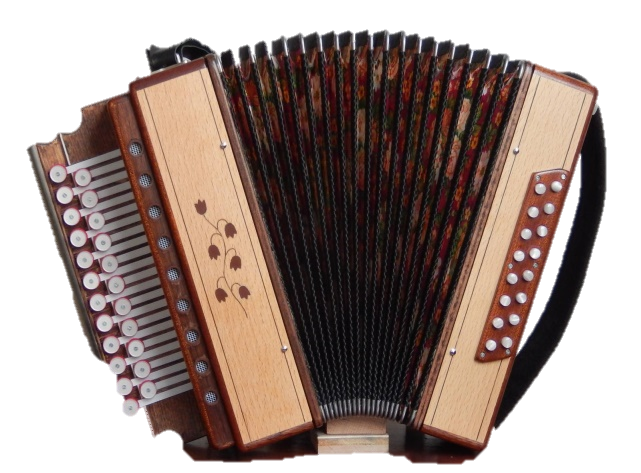 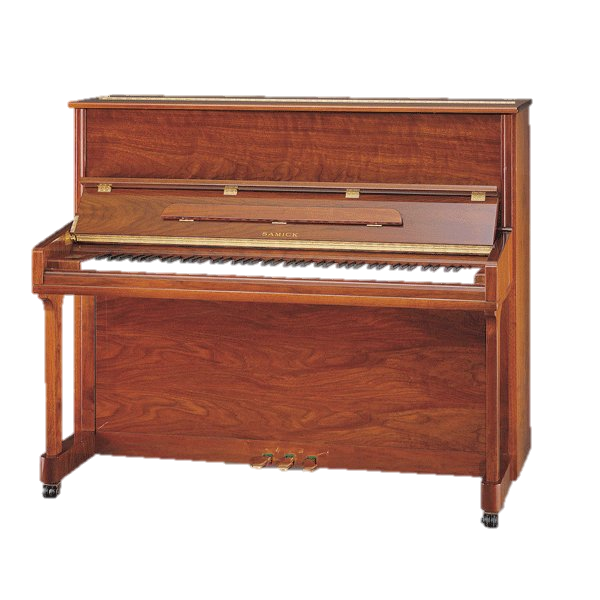 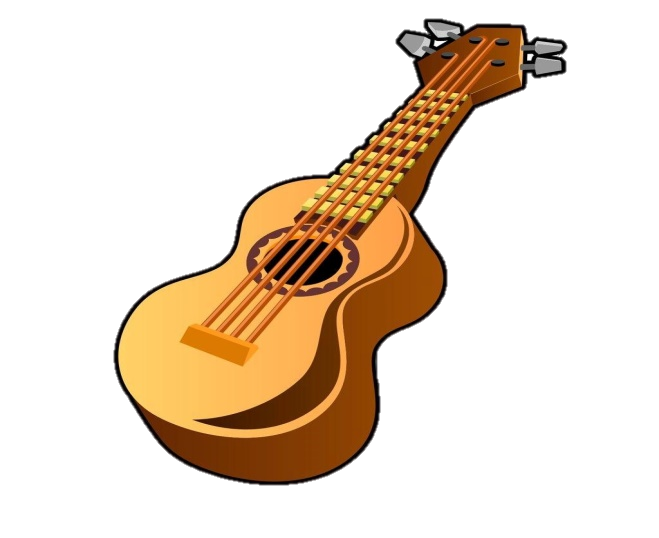 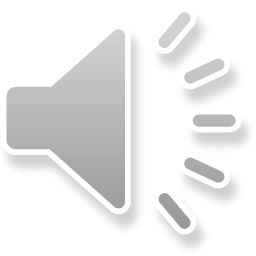 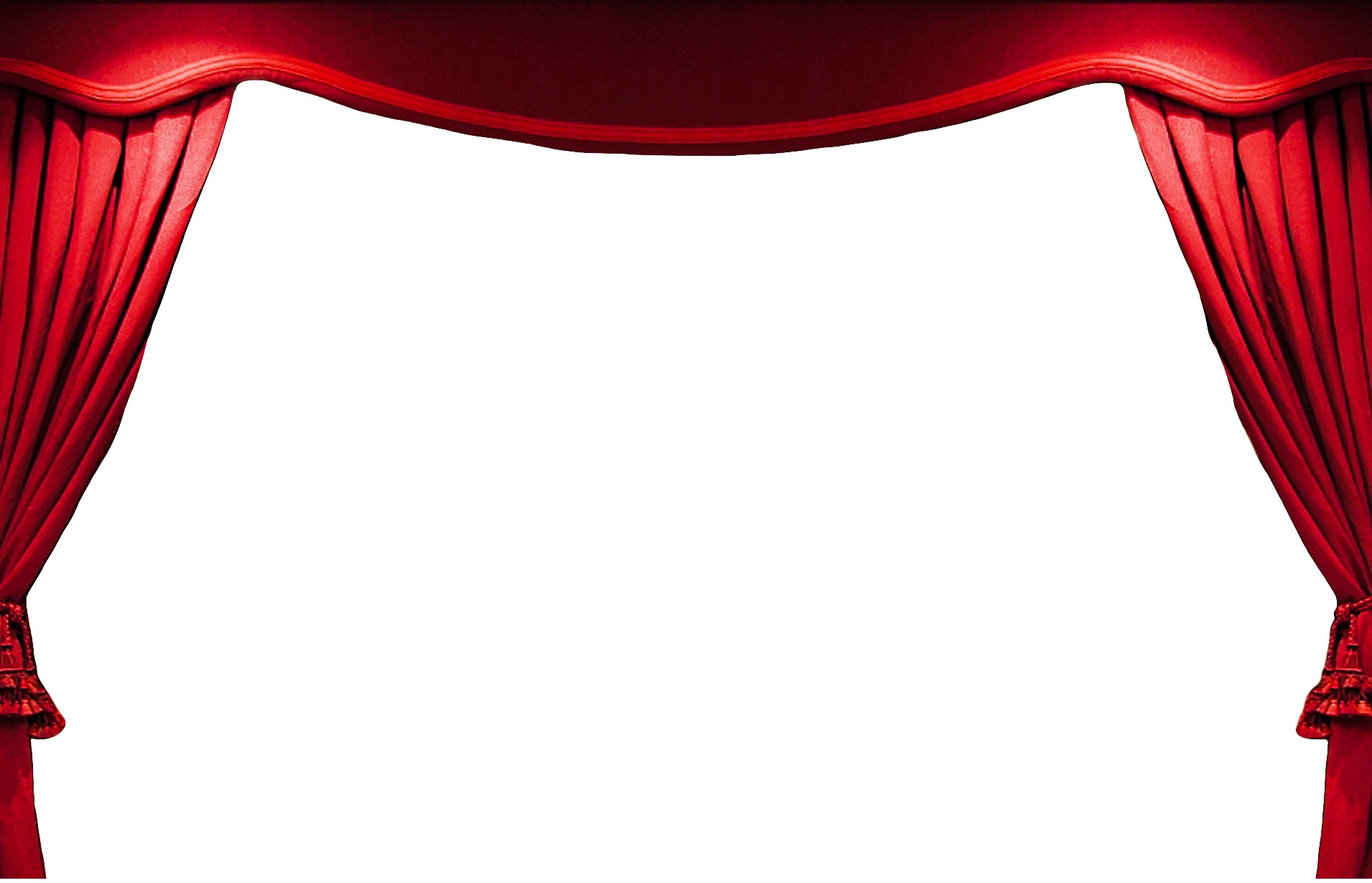 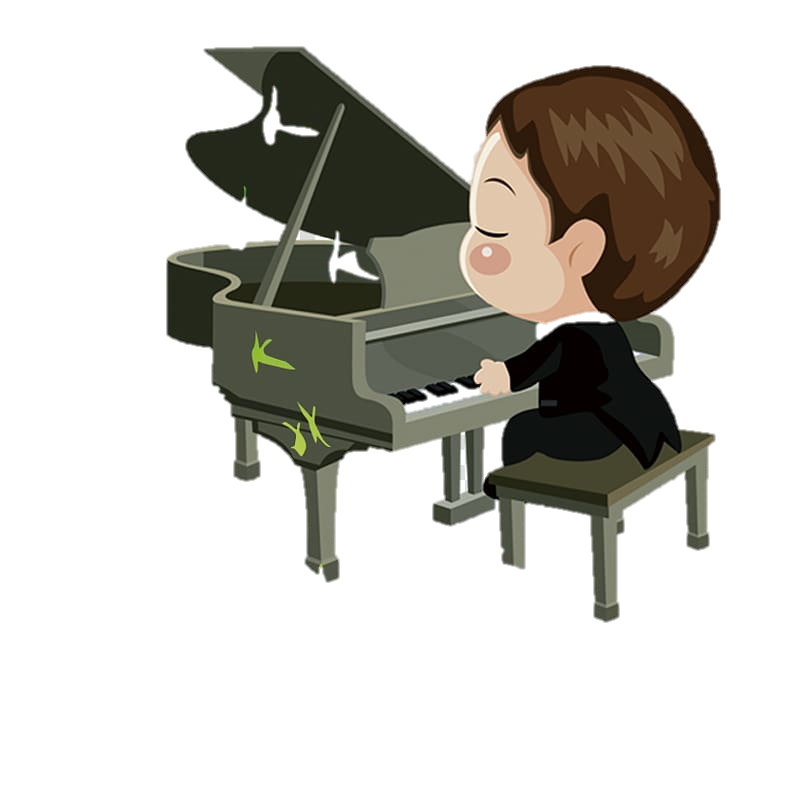 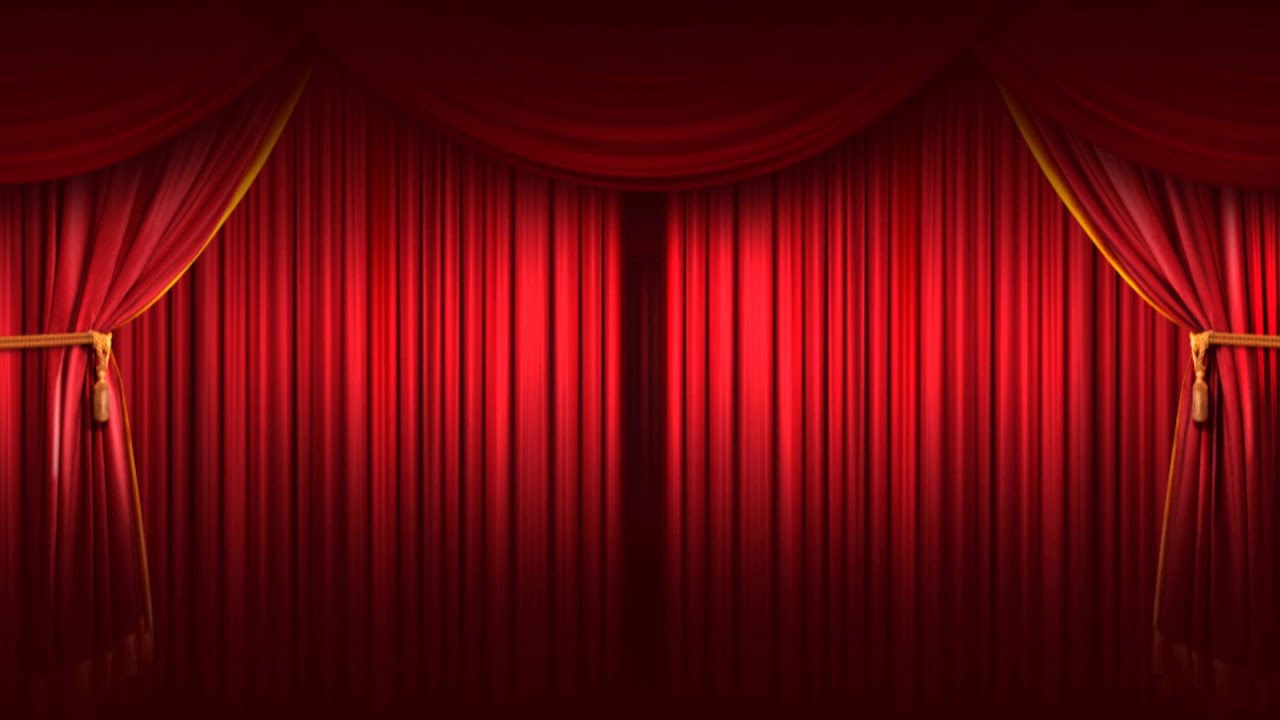 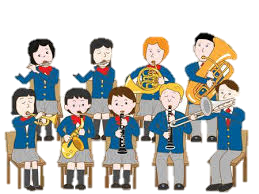 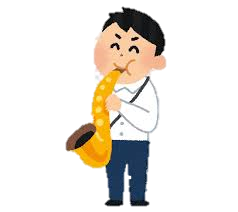 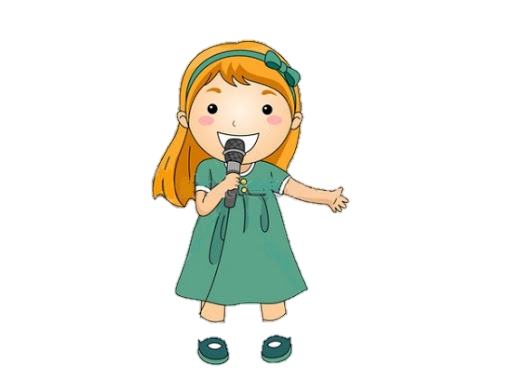 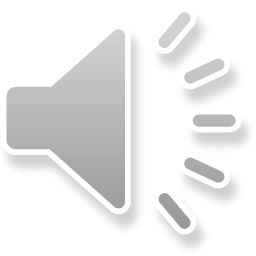 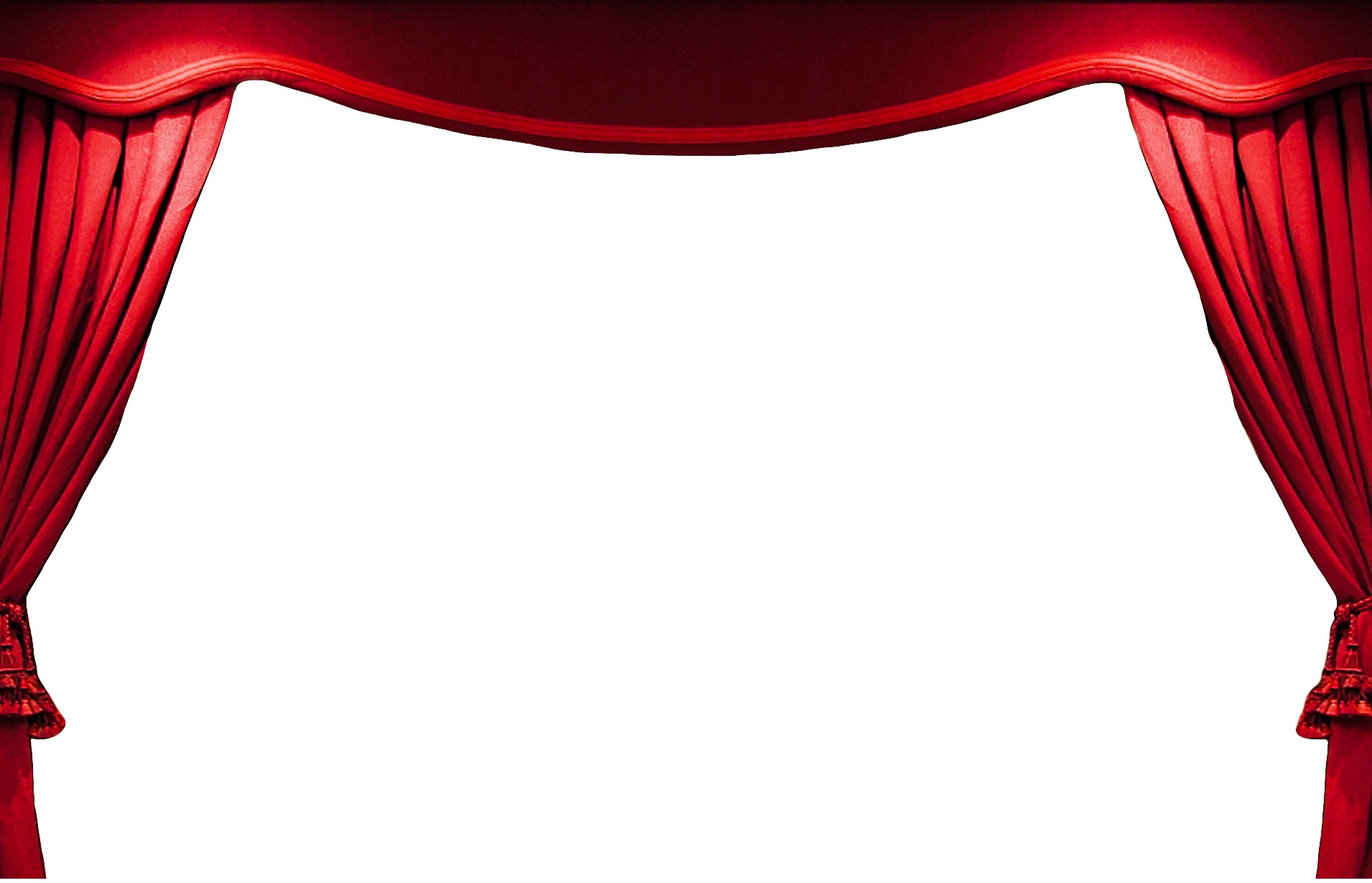 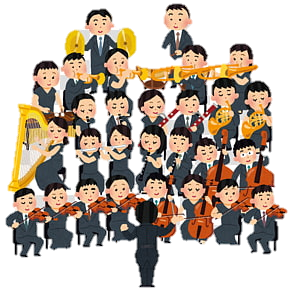 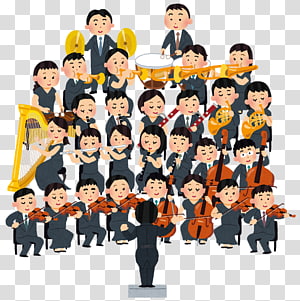 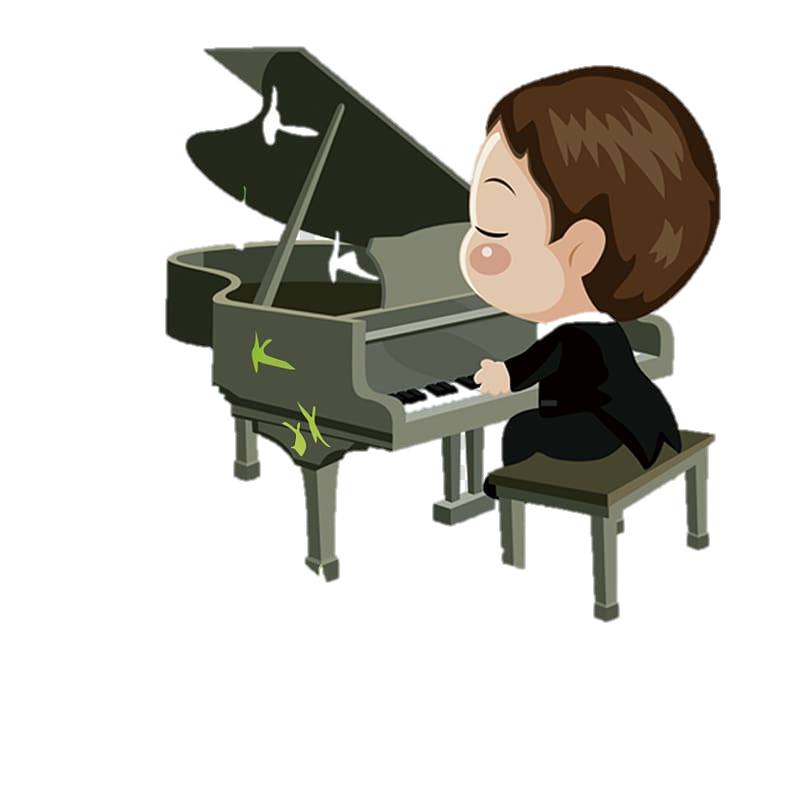 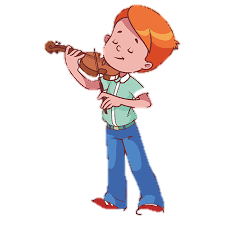 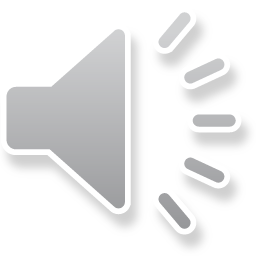 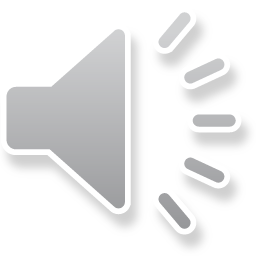 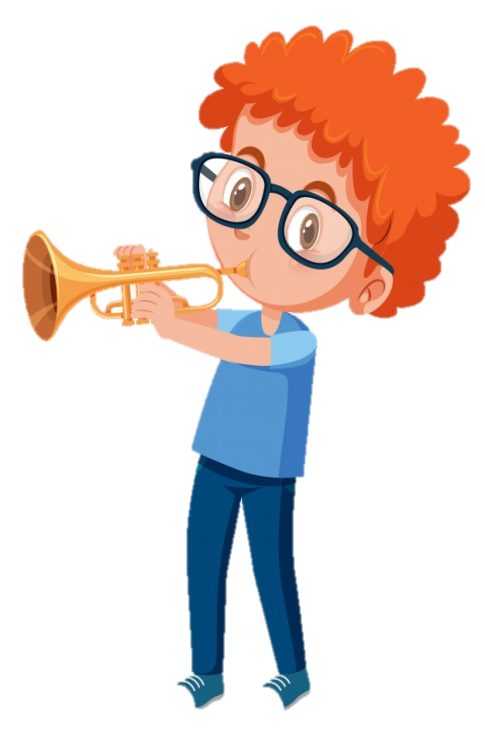 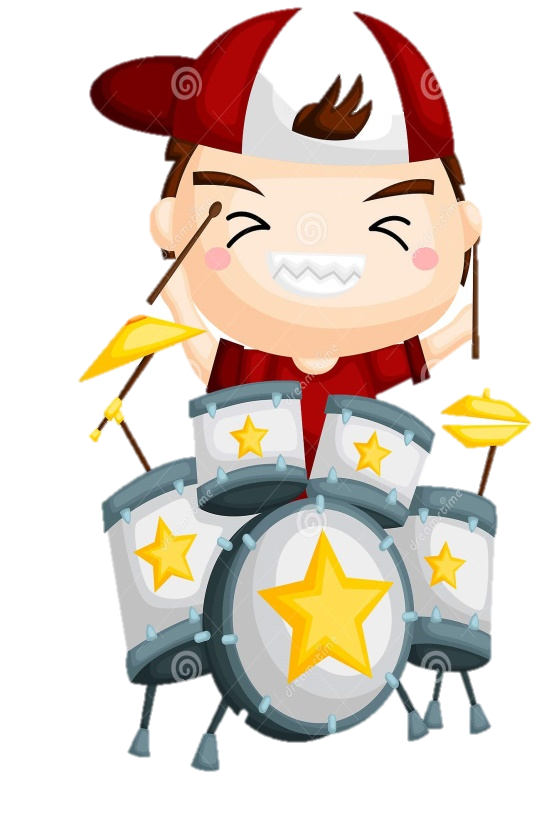 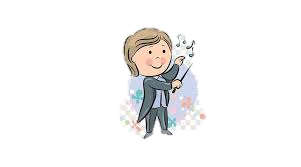 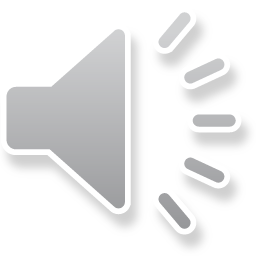 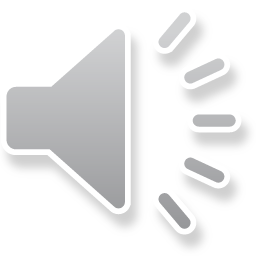 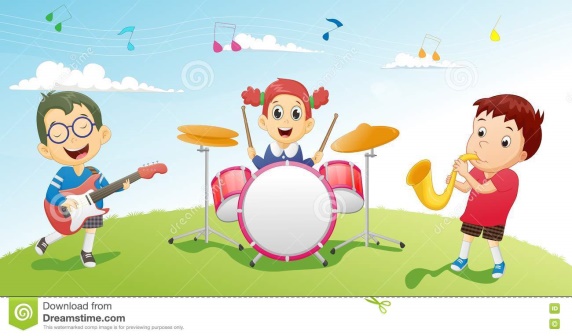 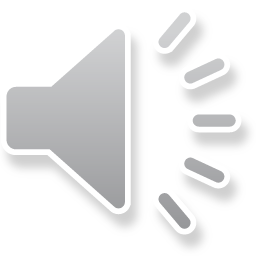